PCPS & RC
ANNUAL REPORT
2018-19
YOGA DAY ( 21/06/2018)
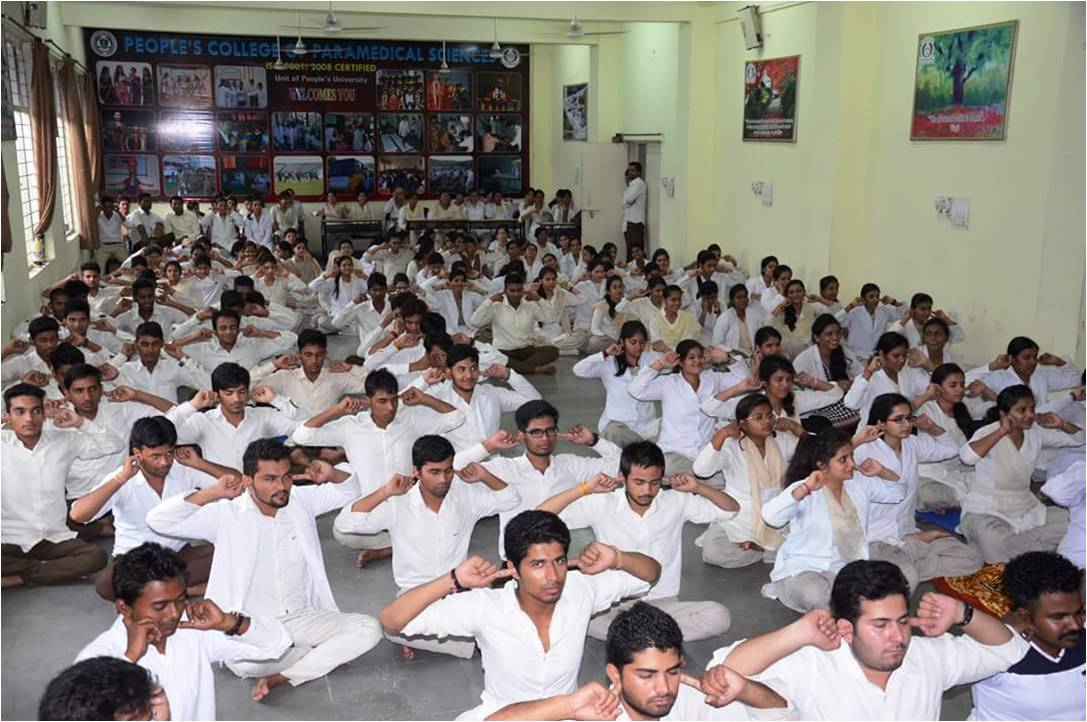 STUDENTS PARTICIPATED  42                           
CO-OORDINATED BY --   Dr. BHANU  SHANDALIYA
WORLD ENVIRONMENT DAY  (05/06/18)
CO-OORDINATED BY --    Dr. VIVEK SHRIVASTAVA
                                                    Ms. REEMA MAZHAR
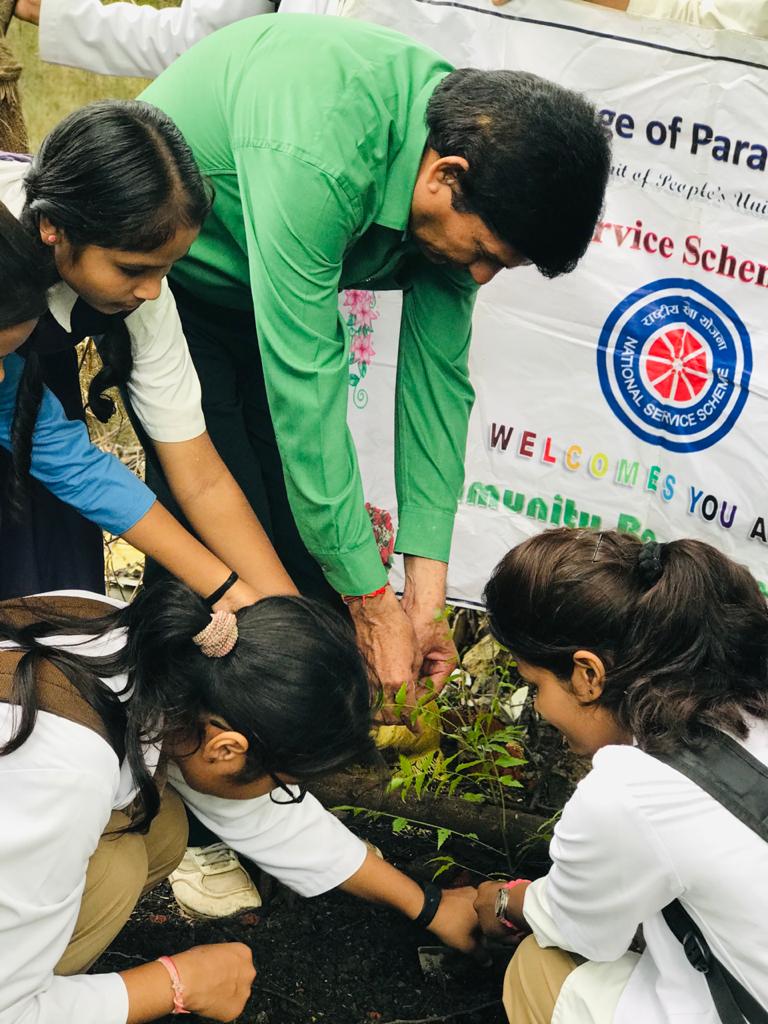 SEMINAR (06/08/2018)
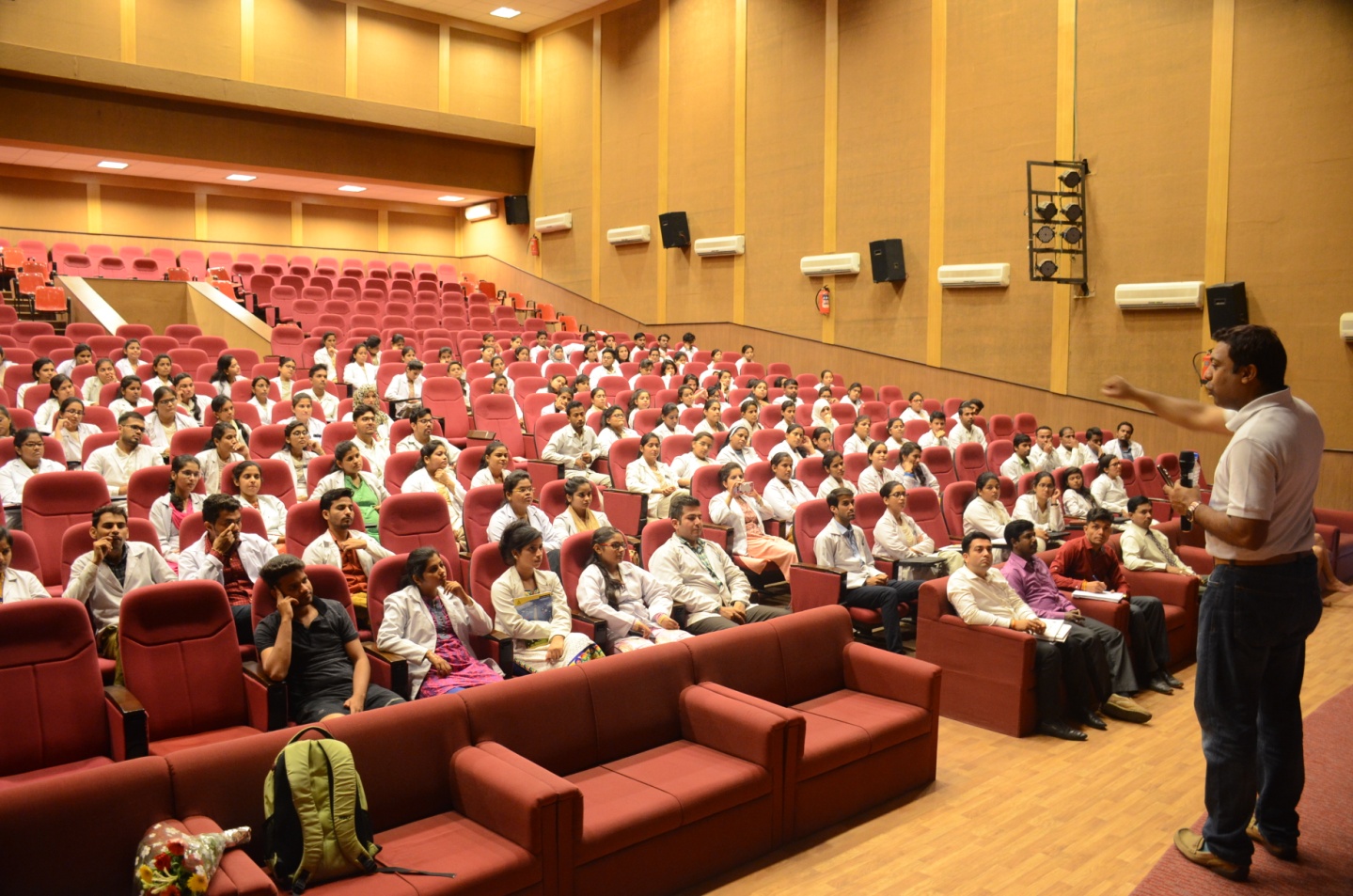 Resource Person – Dr. Ganeshan
ORIENTATION PROGRAM (20/08/2018)
SEMINAR ON SEXUAL HARRASEMENT(04/09/2018)
PHYSIOTHERAPHY DAY (08/09/2018)
NATIONAL UNITY DAY (31/10/18)
STUDENTS PARTICIPATED -- 69
CO-OORDINATED BY - --   Dr. VIVEK SHRIVASTAVA
                                            Ms. REEMA MAZHAR
PLANTATION ACTIVITY (02/11/18)
NATIONAL YOUTH DAY SWAMI  VIVEKANANDA JAYANTI AT BHOPAL UTSAV  (12/01/19)
CO-OORDINATED BY --    Dr. VIVEK SHRIVASTAVA
                                            Ms. REEMA MAZHAR
HEALTH AWARENESS CAMP (19/01/19)
CONDUCTED AT  -- SEWANIYA ONKAR GRAM
STUDENTS PARTICIPATED -- 05
CO-ORDINAROR –   Dr. MANISH SHRIVASTAVA
NSS EVENT (07/02/2019)
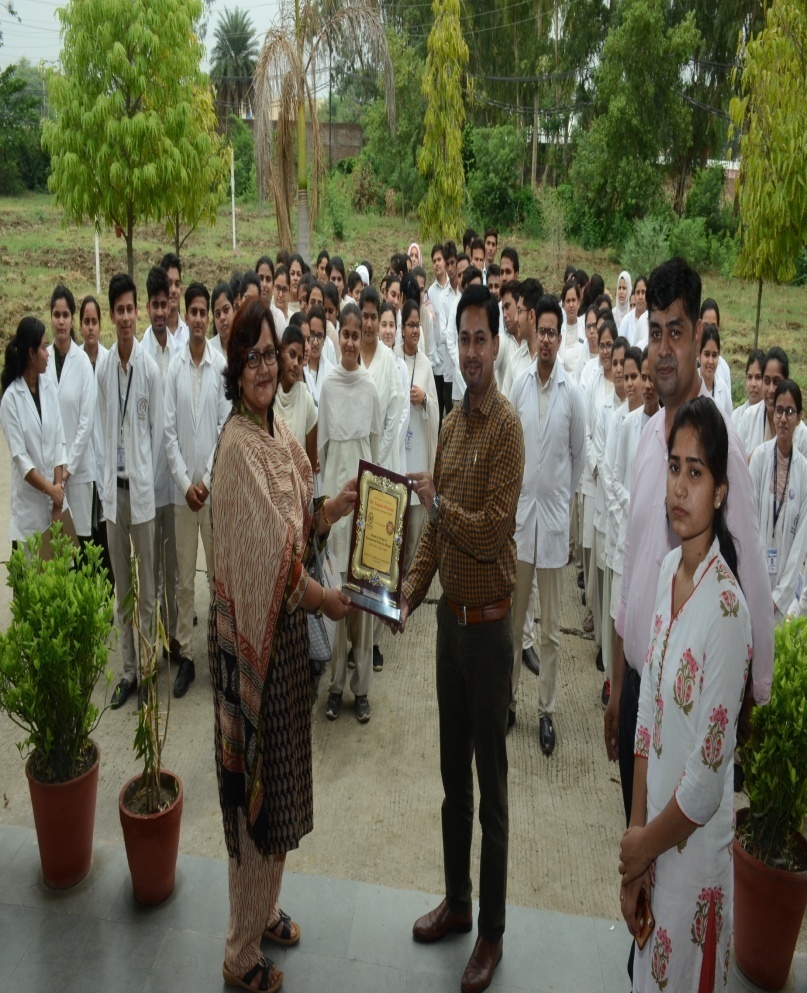 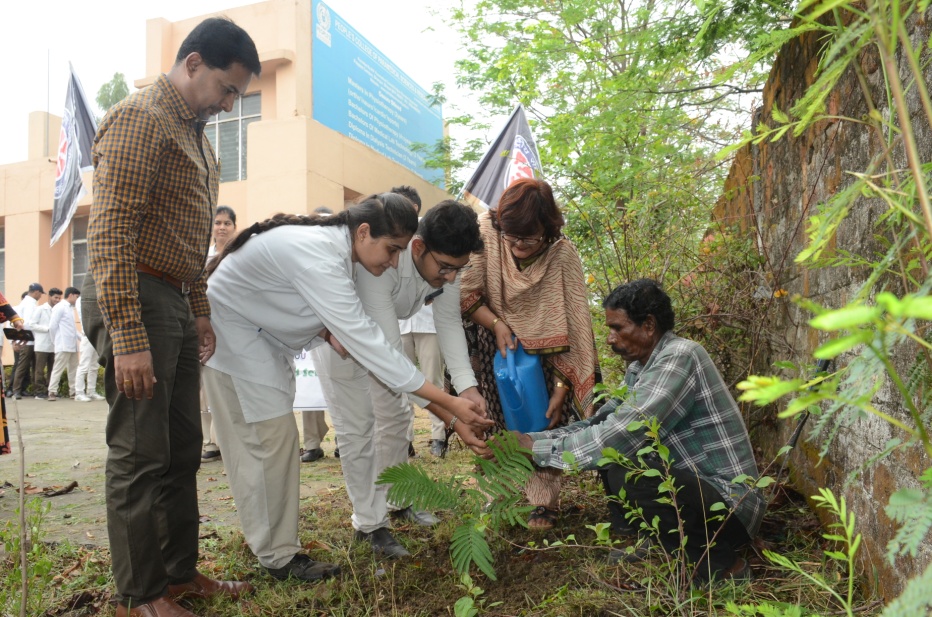 CO-ORDINATOR – Mr. Manish Shrivastava
                                    Ms. Priya Dixit
EDUCATIONAL VISIT (26/02/2019)C R C
EDUCATIONAL VISIT (27/03/2019)MALARIA CENTER
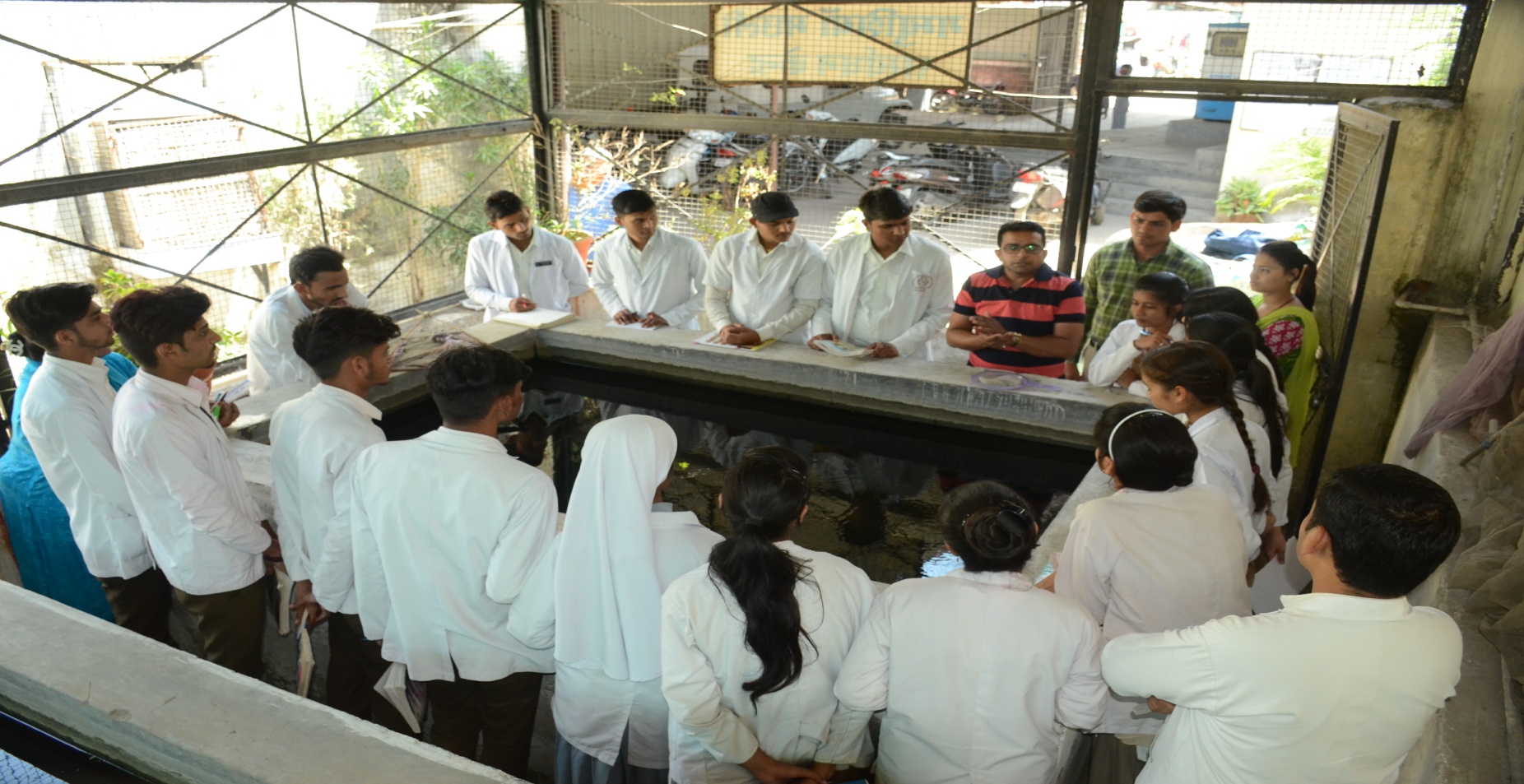 CO-ORDINATOR – Mr. Topesh Patle
SEMINAR ON “GENETICS”(01/03/19 – 02/03/19)
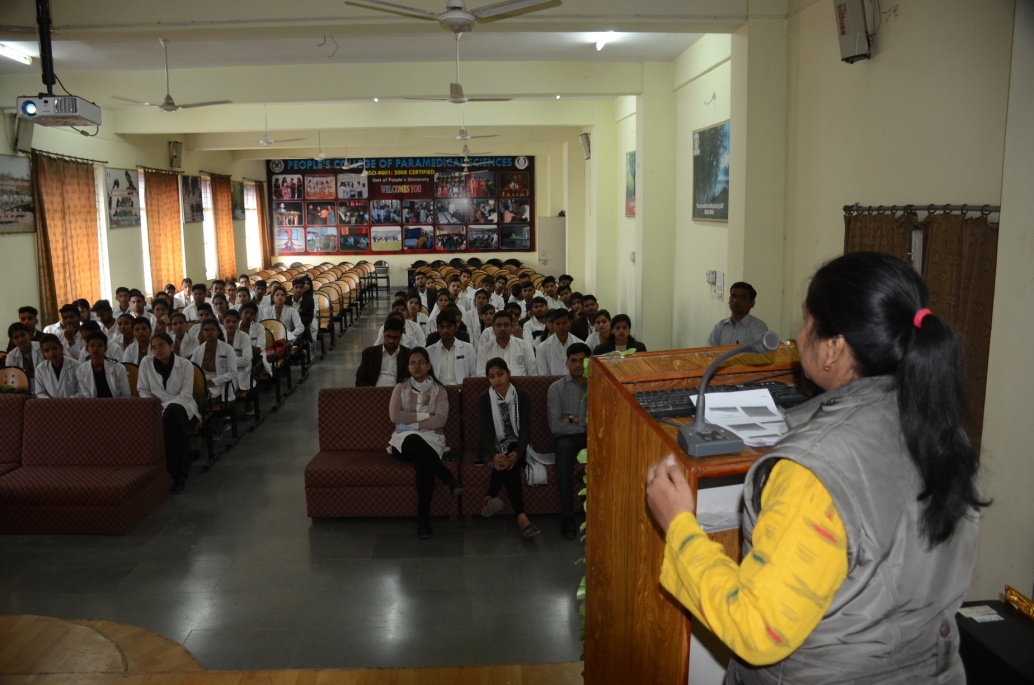 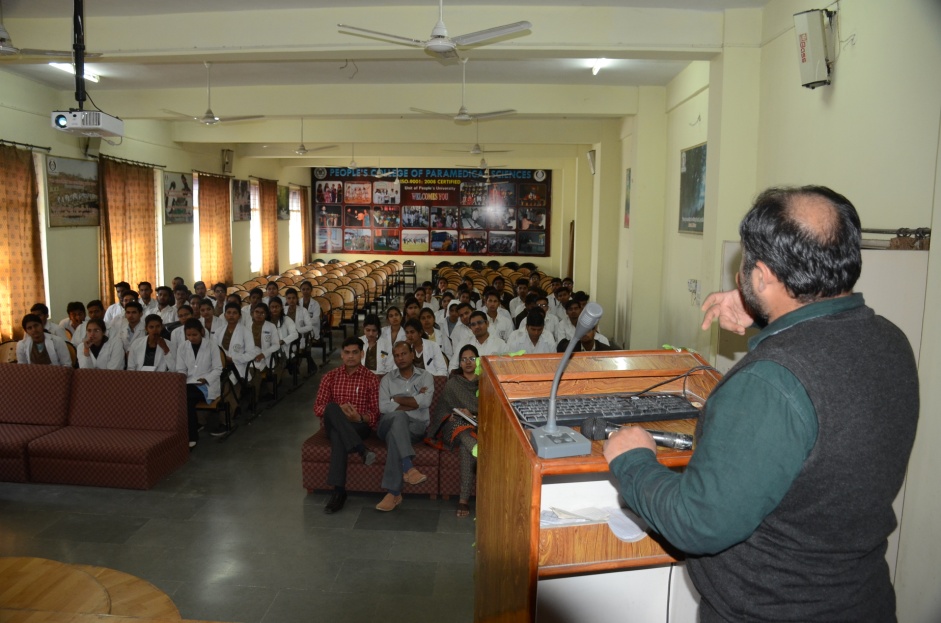 RESOURCE PERSON –  Dr. ABIN MANI   
                                         Dr. RICHA JAIN
STUDENTS PARTICIPATED --  178                           
CO-ORDINAROR  –   Ms. EKTA RANI